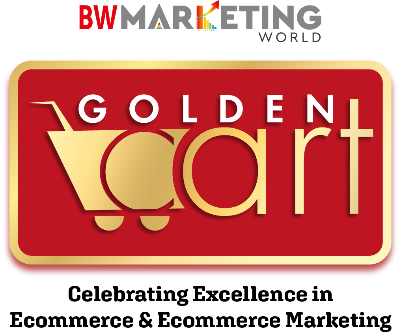 GOLDENCART AWARD
CATEGORY A
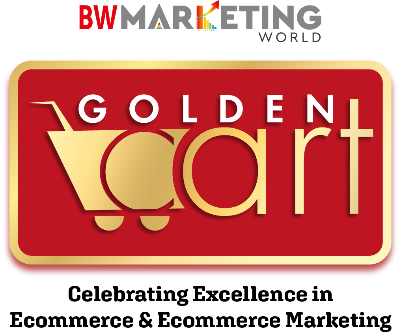 ORGANISATIONAL DETAILS
Name of the organization
Type of organization
Date of registration / Commencement of operation
Primary Business
Current employee base of the organization
Capital of the Organization
Any significant achievement/awards (Last 3 years)
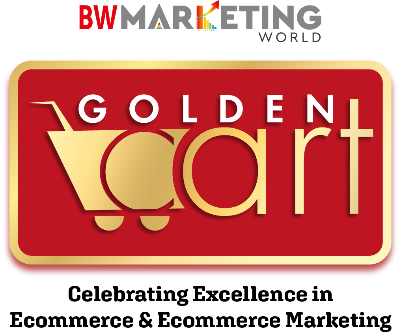 FINANCIAL DETAILS
Financial Highlights (last three years)
Market Need Gap/ Opportunity
Digital Analytics
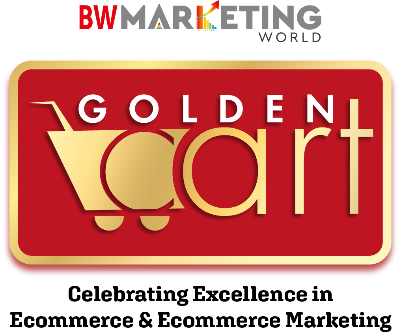 Why should you win in this category? (600 Character including spacing)